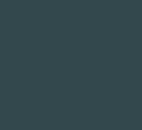 Fleet Monitoring System
sdmay18-18
http://sdmay18-18.sd.ece.iastate.edu/

Venecia Alvarez, Kendall Berner, Matthew Fuhrmann, 
William Fuhrmann, Anthony Guss, Tyler Hartsock

Client/Advisor: Lotfi Ben-Othmane
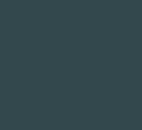 Problem Statement
Problem:
Managing large fleets of vehicles is costly and time-consuming
Fleet managers don’t have information to make improvements
Solution:
Vehicle location data and internal data gathered from on-board Raspberry Pi 3
Server processes vehicle data, provides data to fleet manager website
Allow a fleet manager to see real time data of vehicles
Market Survey
Other Fleet Management Applications:
OBD II or Mobile App
Live tracking, statistics, vehicle data
Live map of fleet

Our Application vs Rest of Market:
Minimize driver interaction
Useful interpretations of vehicle internal data
Less focus on fleet administration, more on fleet monitoring
[Speaker Notes: -Some apps use the OBD II port to collect data, some have drivers input data manually


-Some apps require drivers to input the data... ours collects data handsfree
-Instead of just listing data values, we display data in nice charts and graphs
-Providing managers with all the necessary information, but not telling them how to run their business]
Functional Requirements
The product shall:
Gather data from a vehicle’s OBD-II (On-Board Diagnostics) port
Transmit data from the vehicle to the server
Process raw data from the vehicle on the server
Record vehicle data into a database
Display a map with a location of all vehicles in the fleet
Display live data for a certain vehicle (speed, engine temperature)
Allow managers to register or remove vehicles that belong to a particular fleet
Allow managers to customize the data being displayed to them
Non-Functional Requirements
The product shall:
Only allow managers to view fleet data on the website
Only allow managers to view vehicles in their fleet
Constraints
Have the server side code made in Node.js
Utilize Google Cloud services
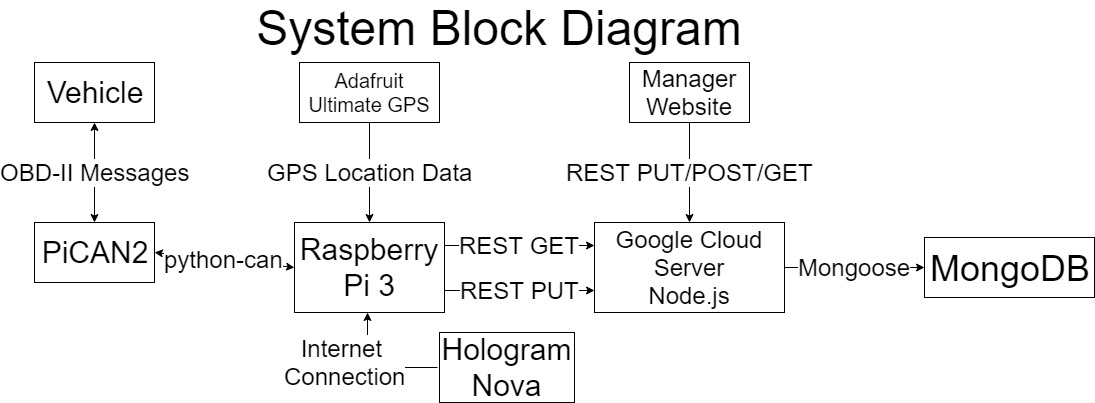 [Speaker Notes: -Raspberry Pi uses a PiCAN2 device to interface with the OBD-II port
-The Raspberry Pi gathers location data using an Adafruit Ultimate GPS
-server implemented using Node.js
-The API is implemented using GET, POST, PUT and DELETE API calls
-server maintains a Mongo database through the use of Mongoose
-main web page displays a live map tracking the locations of all vehicles in the
fleet in real time]
Detailed Design - Front End
Emphasis on visualizing data on the main page
Other pages
Login
Register
Edit fleet
Edit view
Technologies Used
AngularJS
Chart.js
Google Maps API
Bootstrap
[Speaker Notes: Emphasize single page application
Briefly describe pages
We utilized AngularJS services to extract functionalities into organized modules. Services include: mapService, chartService, and sessionService. Each service is responsible for specific functionality and is easily reusable and extendable.]
Detailed Design - Server
Technologies Used: NodeJS, MongoDB, Mongoose, Bcrypt.js
RESTful API
PID Processing
Swagger Documentation
Hosted on Google Cloud Compute Engine
Server Sequence Diagram
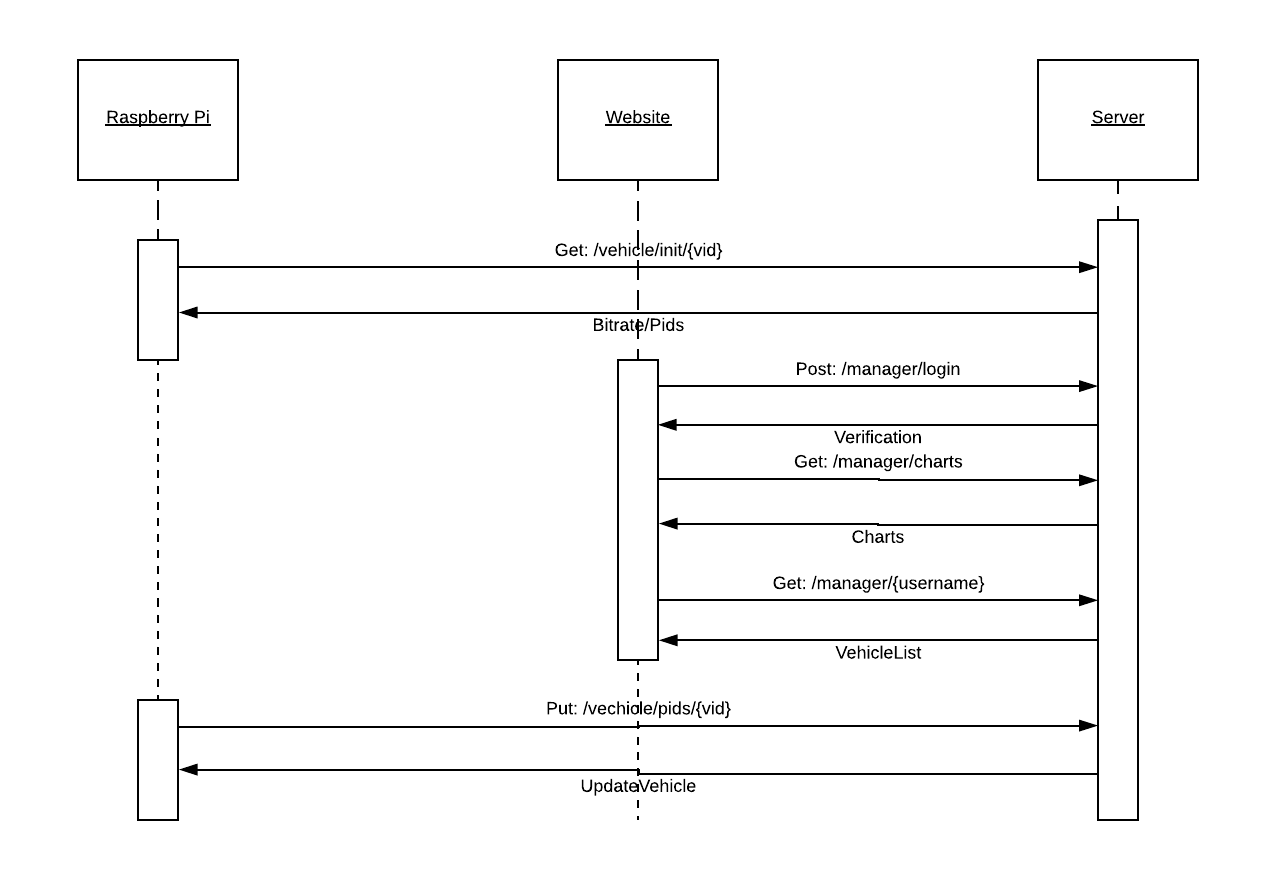 Detailed Design - Raspberry Pi
Hardware Used: PiCAN2, Adafruit Ultimate GPS, Hologram Nova
Technologies Used: Python, gpsd, gpsd-clients, python-gps, python-can, requests
Modules:
fleet_monitoring_pi: Startup the application, poll configuration in a thread
can_interface: Use python-can to interact with OBD-II port using threads
Gps_interface: Use python-gps to interact with gpsd reports using a thread
api_engine: Singleton, handle API calls
config: Singleton, handle configuration storage based on polling, startup arguments
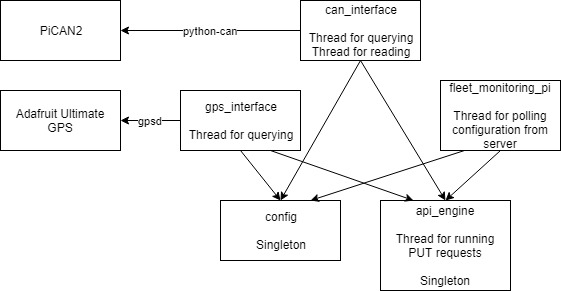 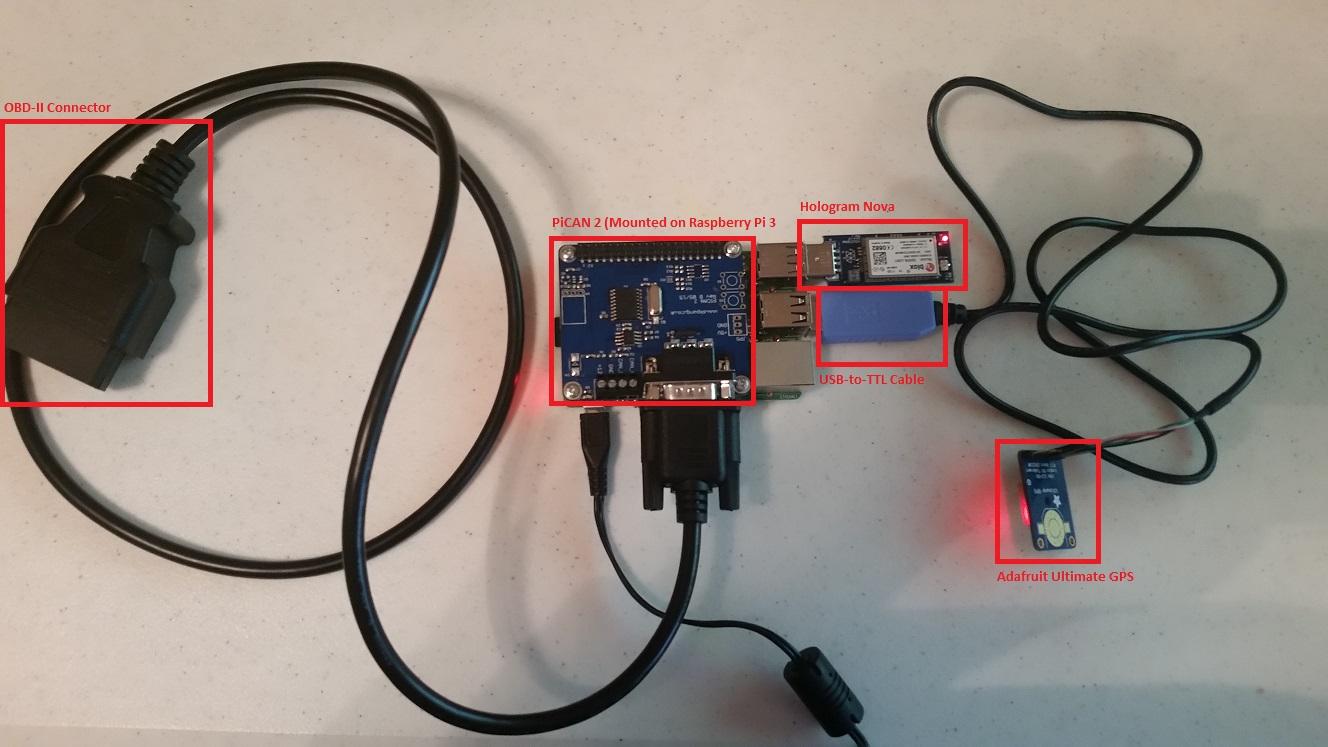 Testing Plan
Front End: UwAmp/XAmpp for local testing, confirm database updates show up live on the website
Raspberry Pi: Verify hardware functionality by running Python modules individually, verify that api_engine results are correct by comparing with Postman calls. OBD-II testing done by OBD-II simulator and rented U-Haul van, as well as overall system testing using the real vehicle
Server: Automated API Testing Using Postman
Testing Results
GPS module tested in operating vehicle - successful
OBD-II module tested in operating vehicle - successful
Raspberry Pi data sent from operating vehicle using Hologram Nova - successful
Website tested to confirm live update of location and statistics - successful
Server tested using Postman runners for all API calls - successful
Alternative Designs
Java Spring Microservices
Android Microcontroller
R Data Analytics
Google Roads API
Questions?